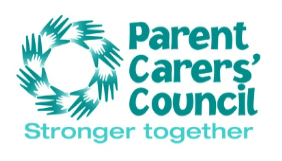 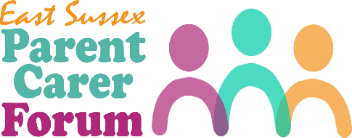 PaCC Steering Group
ESPCF Steering Group
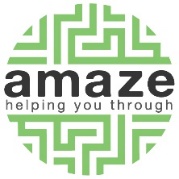 PaCC ChairND lead
Becky 15 hrs
ESPCF Chair
Holly 12 hrs
PaCC Vice Chair LD Lead
Vacant 15 hrs
Amaze CEO
Sally 35hrs
ESPCF Parent Carer Representatives (various hours)
PaCC Parent Carer Representatives (various hours)
Parent Carer Forums (PCF) Partnerships Co-ordinator
Vacant 25 hrs
ESPCF Engagement Co-ordinator
Denise 20 hrs
PaCC Engagement Co-ordinator
Paolo 19 hrs
PaCC Communications
Vicky 5 hrs
Participation Worker
Vacant
14 hrs
Engagement Workers
Serene 15 hrsKaren 3 hrs
Admin & Comms Co-ordinator
Becky 20 hrs